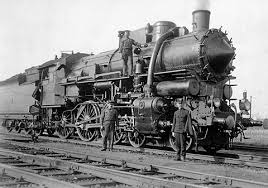 9. e						2017. 09. 25.
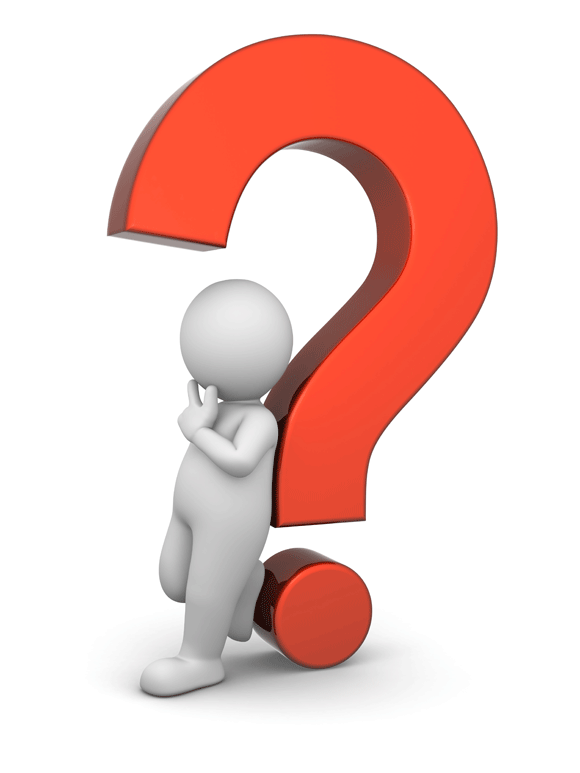 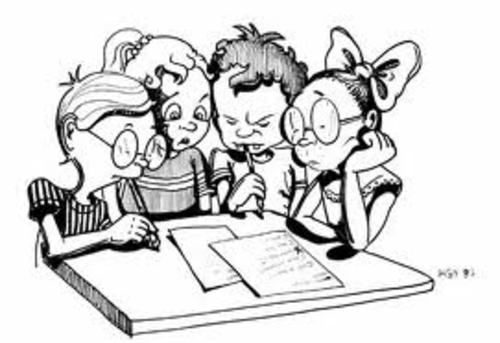 Házi feladat Volt
U:= {Csongrád megye városai}
A:= {Csongrád megye járási székhelyei}
B:={Csongrád megye olyan városai, ahol működő vasútállomás van}
C:= {Csongrád megye 10000 főnél kisebb lélekszámú városai}
Adjuk meg az alábbi halmazokat elemeik felsorolásával, és adjuk meg a számosságukat!
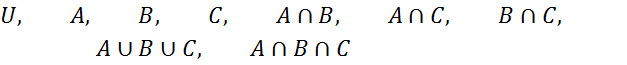 ????????
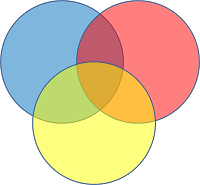 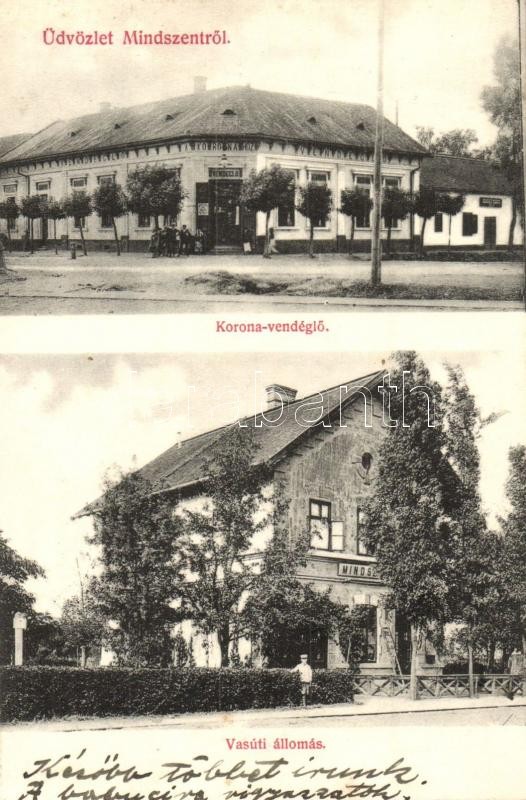 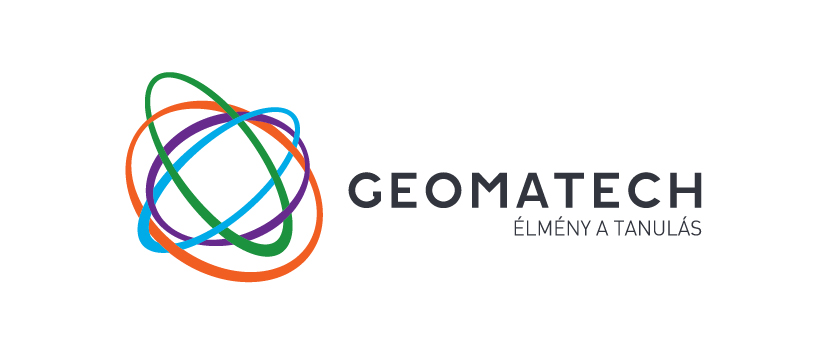 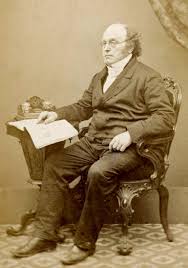 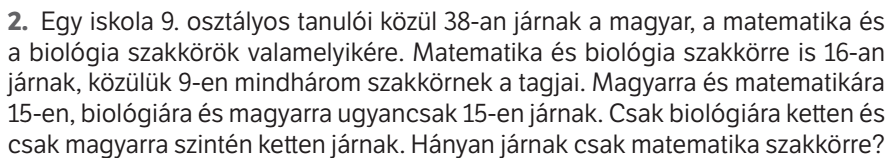 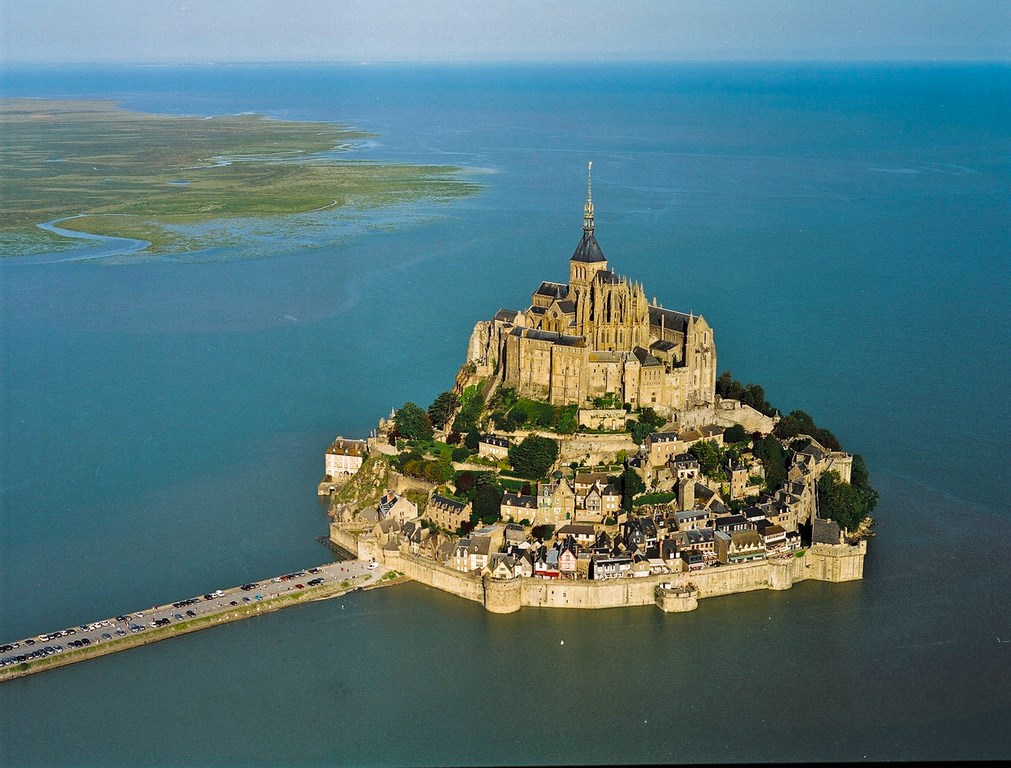 Házi feladat
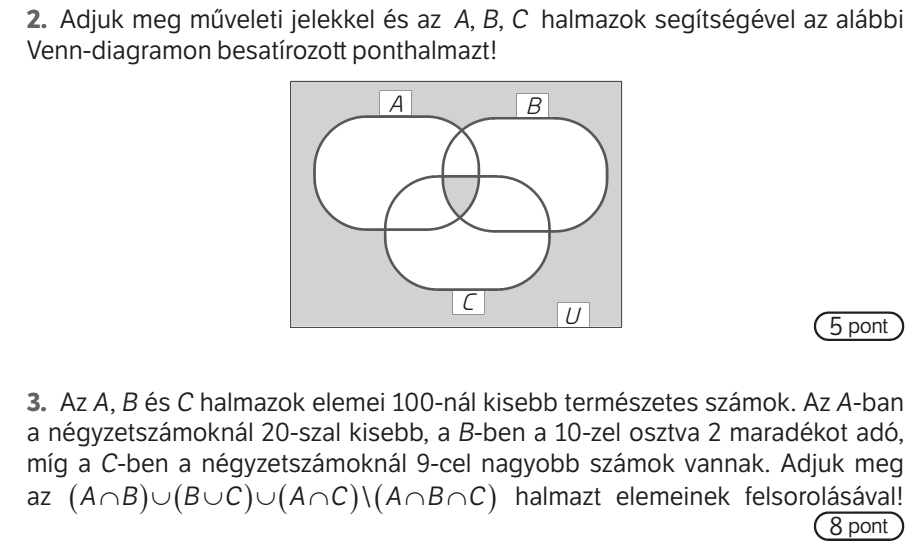